Картофель – неофициальный символ Петровска
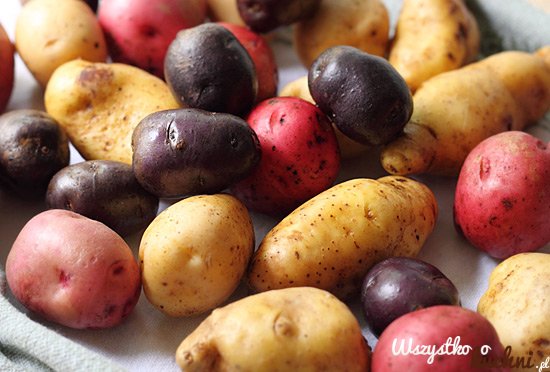 Вот таким мы видим наш символ!
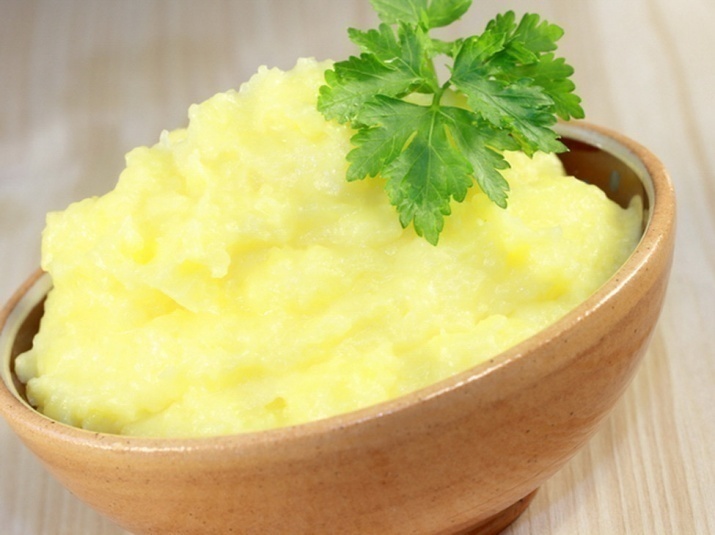 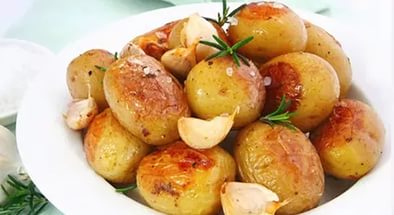 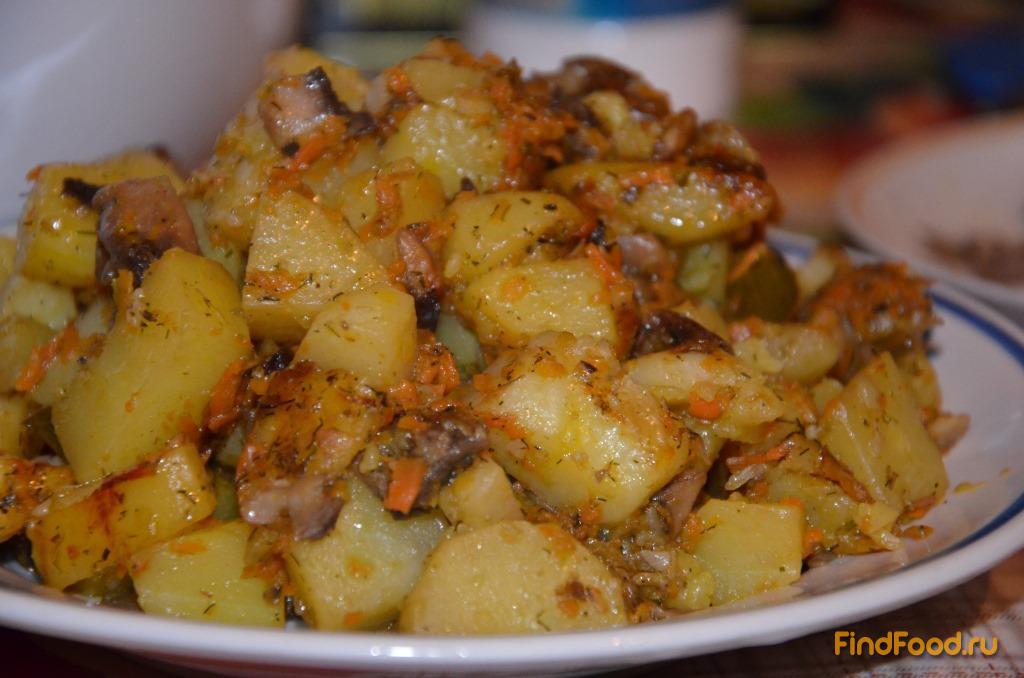 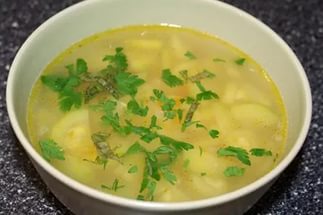 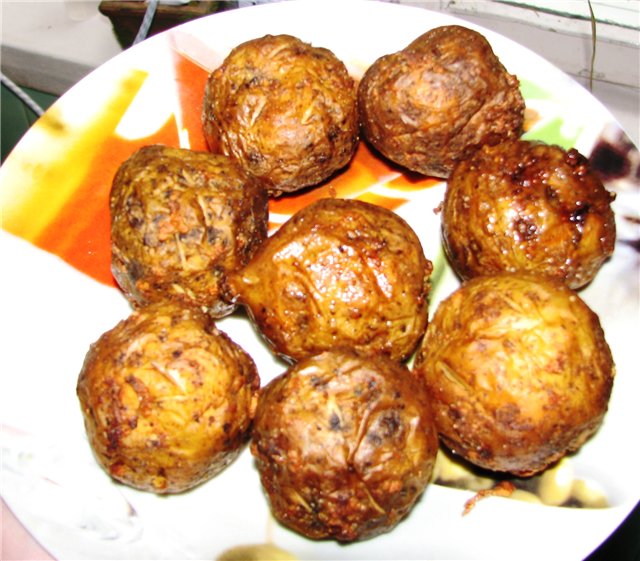 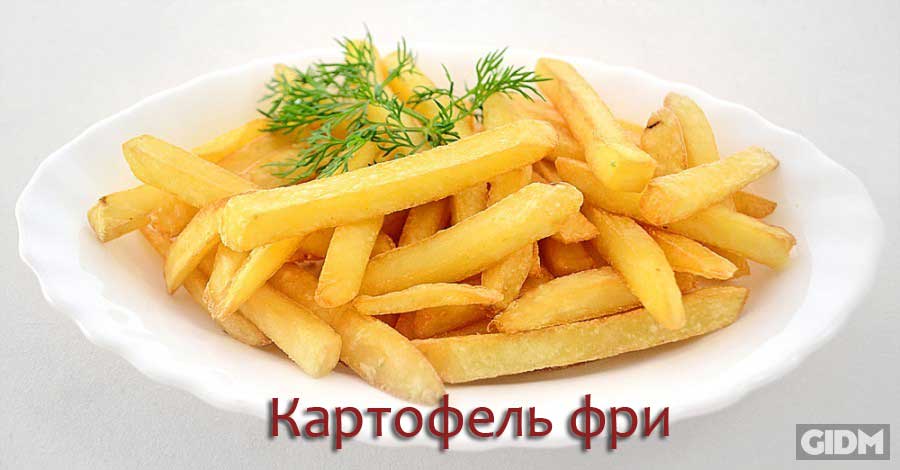 Выращивание картофеля
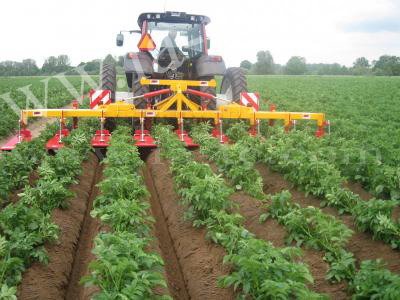 В старину
В настоящее время
Семья Устиновых –                         Дмитрий Петрович и Любовь Яковлевна
Дом Устиновых ( В настоящее время  ГАИ)
Картофеле – сушильный завод  ( в настоящее время ООО "КВОЛИТИ-ПЕТРОВСК«)
Леонид Николаевич  Ржевский
В 1940 году создал пришкольный участок.
В 1949 году выпустил книгу «Пришкольный учебный участок», где писал, что картофеля выращивалось на участке 56 сортов!
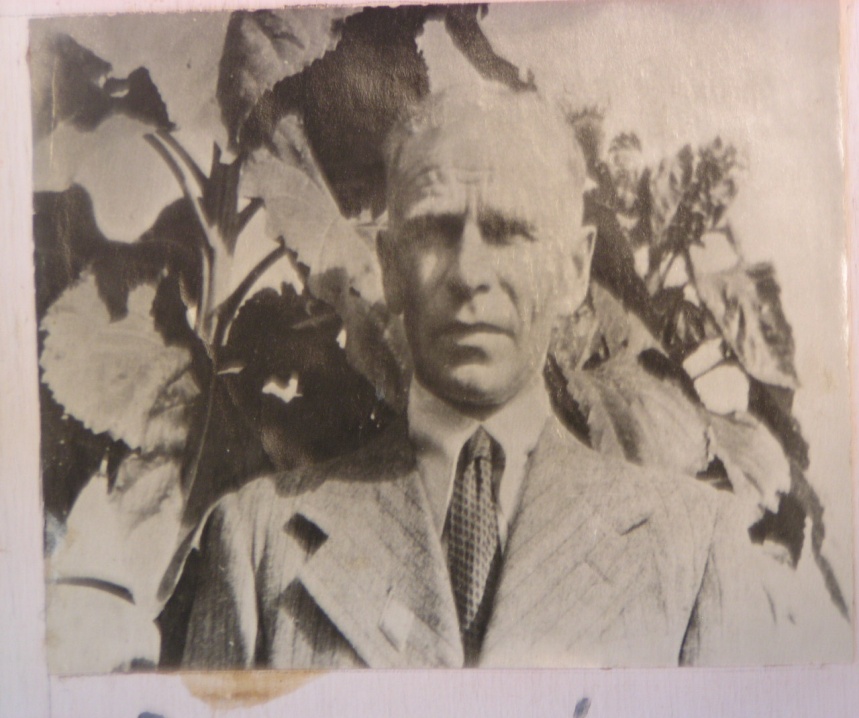 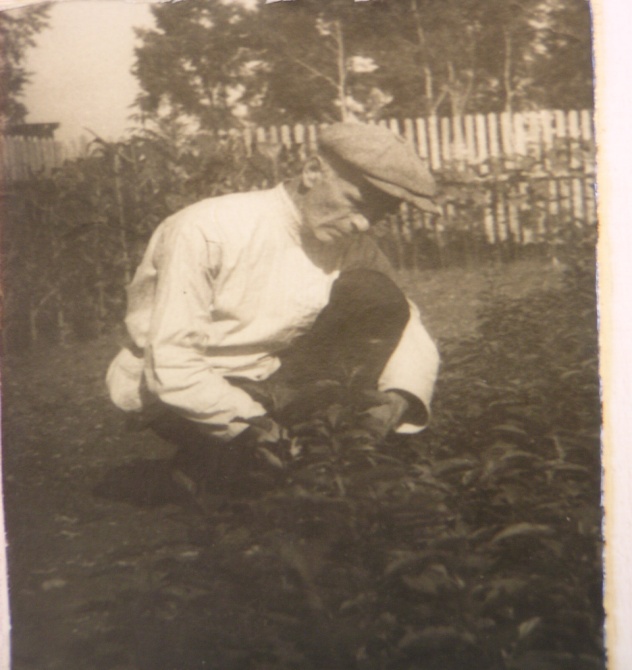 Песня про картошку
ПОЙТЕ 
С НАМИ!